Americans with Disabilities Act(ADA) Youth Training
April 25 , 2018 
Rene Cummins 
Sierra Royster
Drop your answer in the chat box
What is in your community that is a part of Title III?
Prep for the Webinar
This is going to be interactive…so get ready to join in! 
You will be able to join in the conversation over the phone or microphone…so speak up!
If you would like to ask a question prior to that please raise your hand.  You can do that by pressing the image of a person at the top with their hand raised to voice your question or write your question in the chat box. 
To mute from home, you can press *#/unmute press *#  
We will have Q&A times, if you think of a question before that time please put your question in the chat box and we will come to it during the Q&A break.
Training OutlineThis is a seven week training covering the Americans with Disabilities Act.
February 14, 2018 
Overview of the ADA 
Disability Disclosure (1st Key) 
February 28, 2018
Overview of Title 1
Reasonable Accommodations (2nd Key)
March 14, 2018 
Requesting an Accommodations 
(3rd Key)
March 28, 2018 
Overview of Title II- State and Local Government
3 Keys
April 11, 2018 
Transportation 
April 25, 2018 
Overview of Title III-Private Entity 
3 Keys 
May 9, 2018 
Overview of Title IV-Telecommunication 
Overview of Title V-Miscellaneous Provisions
3 Keys
Review
Title III- Private Businesses (Places of public accommodation)
The ADA says Title III entities have Responsibilities to-
Remove Physical Barriers 
Provide Effective Communication 
Modify Existing Policies
Title III- Private Businesses (Places of Public Accommodation)
Retail Stores 
Fast-Food Places 
Sports Stadiums 
Private Hospitals 
Shopping Centers & Malls 
Banks
Restaurants 
Movie Theaters
Concert Halls 
Private Schools 
Day Care Facilities 
Doctor’s Office
Title III-Private businesses (Places of Public Accommodation)
Barber & Beauty Shops 
Pharmacies 
Hotels 
Grocery Stores 
Convenience Stores
Insurance Offices 
Laundromats & Dry Cleaners 
Recreation Facilities
Title III-Private Businesses (Places of Public accommodation)
The ADA requires Title III entities to do what is Readily Achievable-
Not too costly to achieve 
Not too difficult to achieve 
The ADA does not require Title III entities to do what would be an Undue Burden.
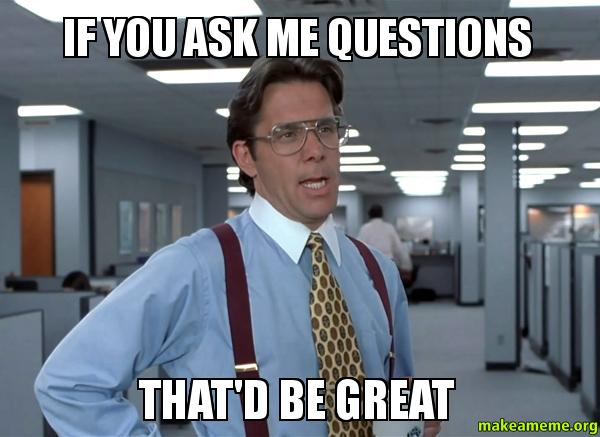 Q&A
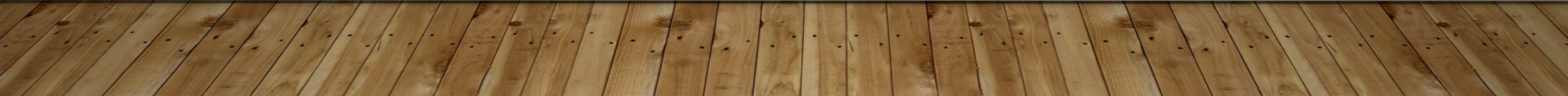 Creating your trail mix
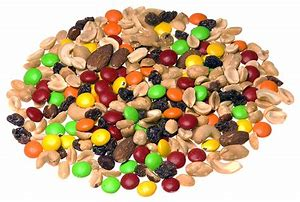 Think of the past weekend…

How many public entities did you travel to? 

For each entity you have to add an ingredient into the bowl. 

See who has the biggest mix of your trail this past weekend.
Wrap Up
Next Training date
May 9, 2018 from 4:00-5:00pm(EST) (3:00-4:00pm CST, 2:00-3:00pm MST, 1:00-2:00pm PST)
Title IV Telecommunication 
Title V Misc. Provisions
Review